Ageing Outrageously
6 Tips for Ageing Outrageously
Welcome and Introductions
4 Foods for gut health and wellbeing
2 ways to improve your brain health
2 supplements 
Motivating yourself to move
2
Four foods for gut health and wellbeing
3
Four foods
4
Two Ways to Improve Brain Health
This Photo by Unknown Author is licensed under CC BY-ND
5
[Speaker Notes: Manage your stress and learn something new]
Why Move ?
Major benefits
6
Motivating yourself to move
This Photo by Unknown Author is licensed under CC BY
7
[Speaker Notes: Find something you love or meet up for a chat ! Best time of day for women is morning! Start slow and build up gradually – walk one block, light hand wieghts]
Simple ways to start
Gaia – meditation and yoga classes online
https://www.gaia.com/

Tai Chi 
www.learnrenxue.org

More Yoga with Conny
https://www.theyogaroom.com.au/timetable.html
Start slow
Build up gradually
Get expert help (Semi Private Pilates or Exercise Physiologist)
Better Bones program 
Schedule as a priority
Two Supplements
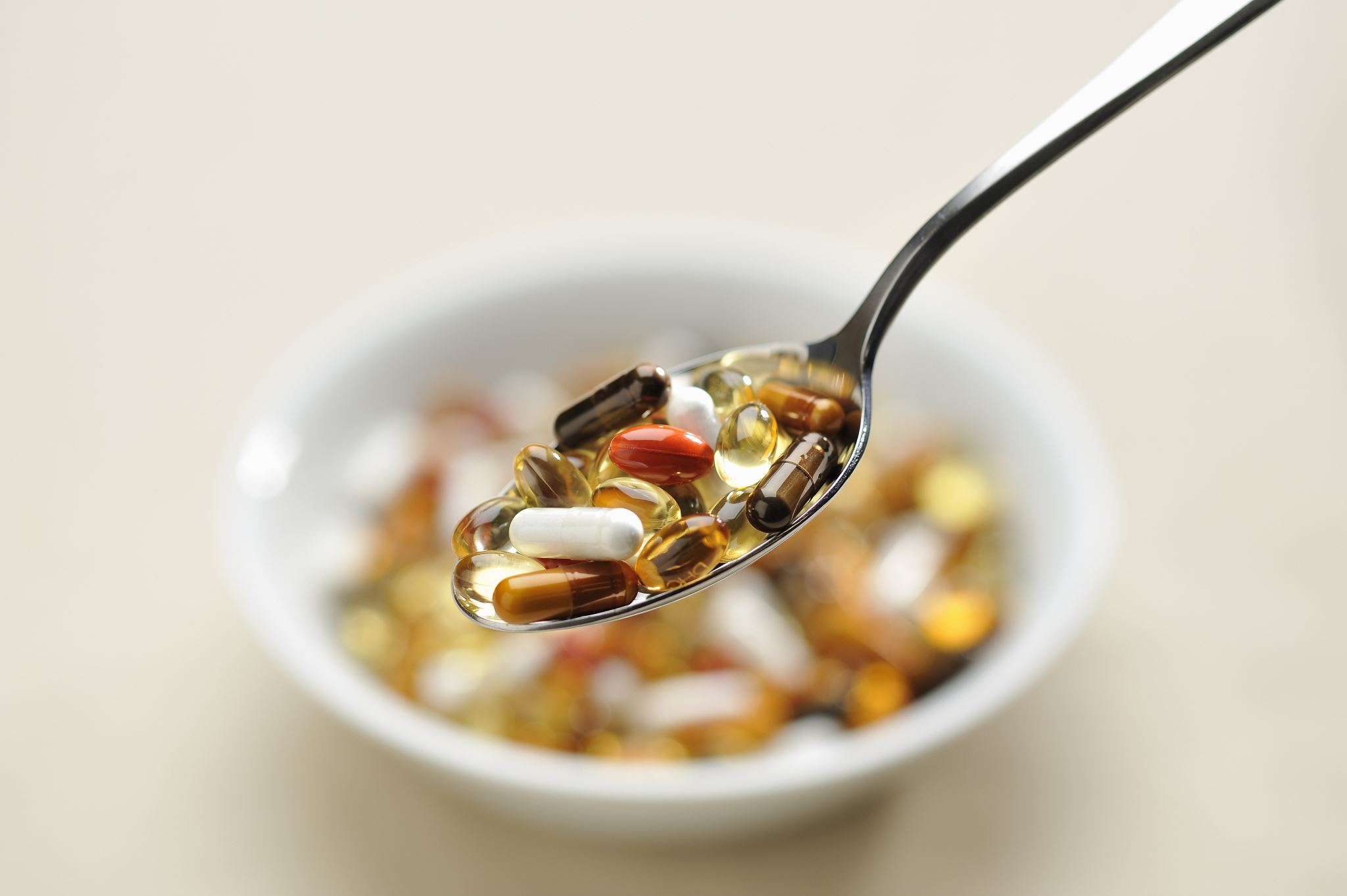 Ubiquinol / Co Q 10


Magnesium (Basica)
9
Overview of the Program
8 modules
10
Special Offer for Ageing Outrageously Program
8 modules with 1-2 webinars each module plus resources
Inclusions – assessment tools, meal plans, access to short yoga and pilates sessions and checklists

30% discount if you register using the CODE Outrageous in the next week

All attendees will receive Plant based one pan meal ideas as a thank you

Plus First ten purchasers - an individualized Balancing Blood Sugar meal plan.
11
Stay in Touch
Follow me on social
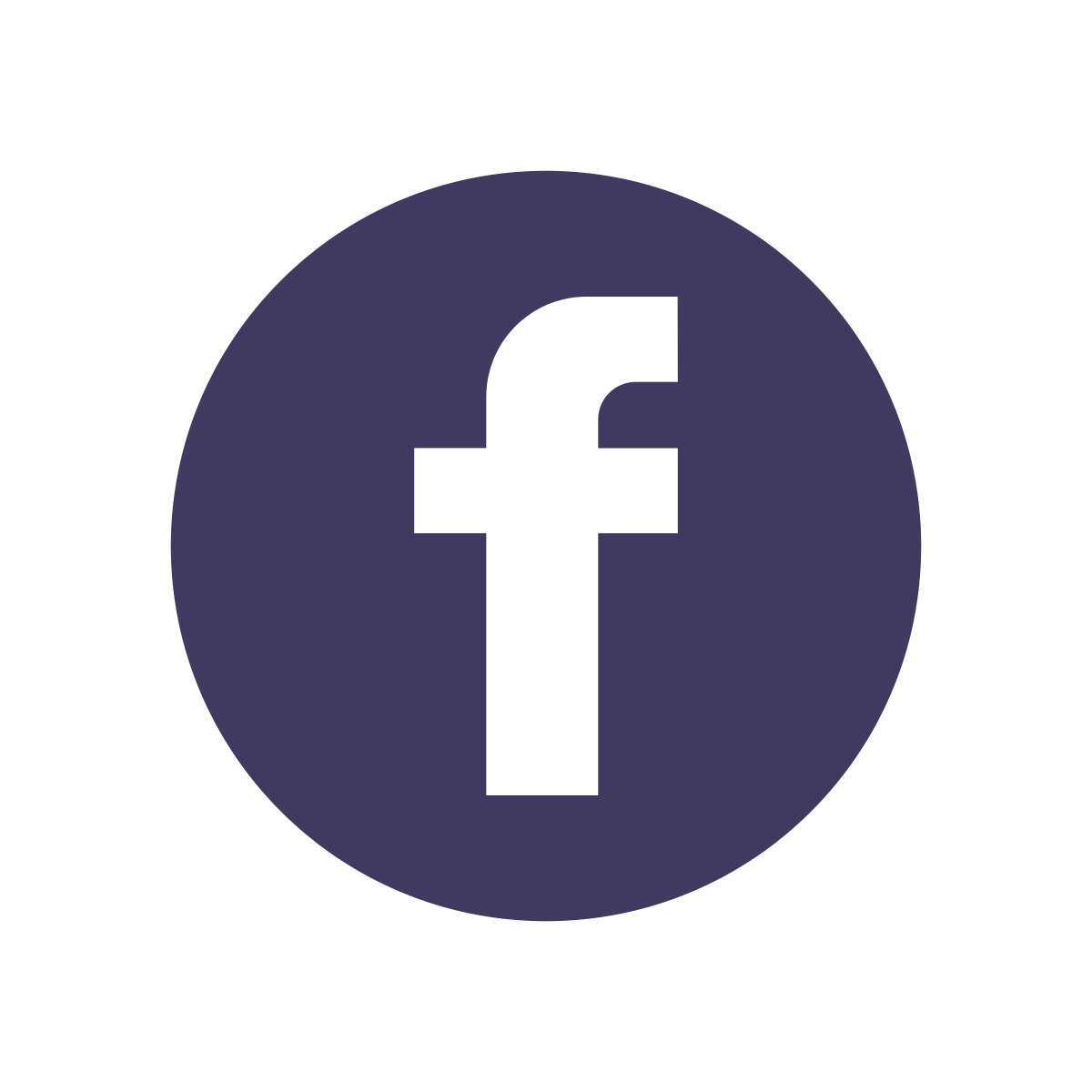 @ElementalPopie ask to join Ageing Outrageously Group
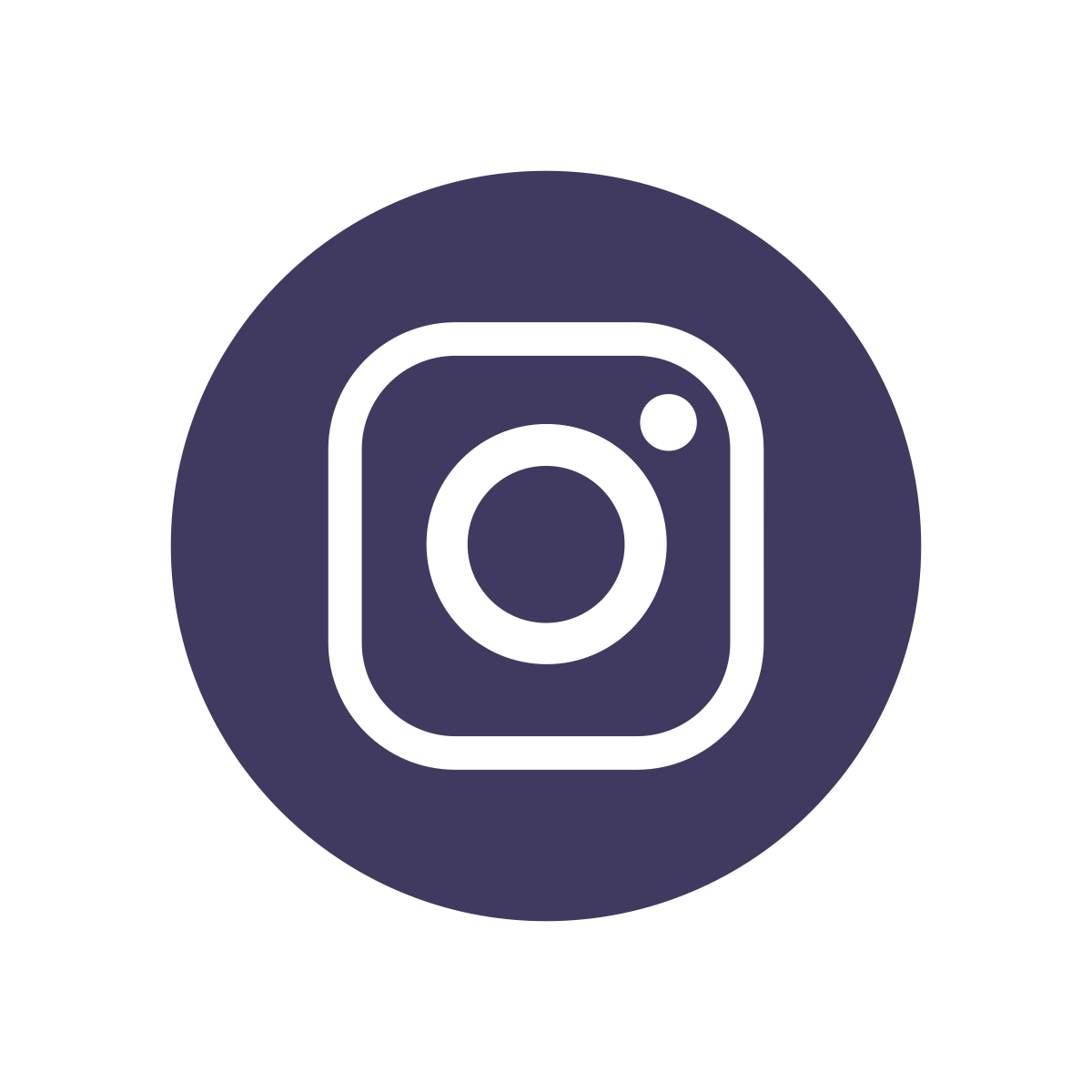 @allaboutnaturalmedicine
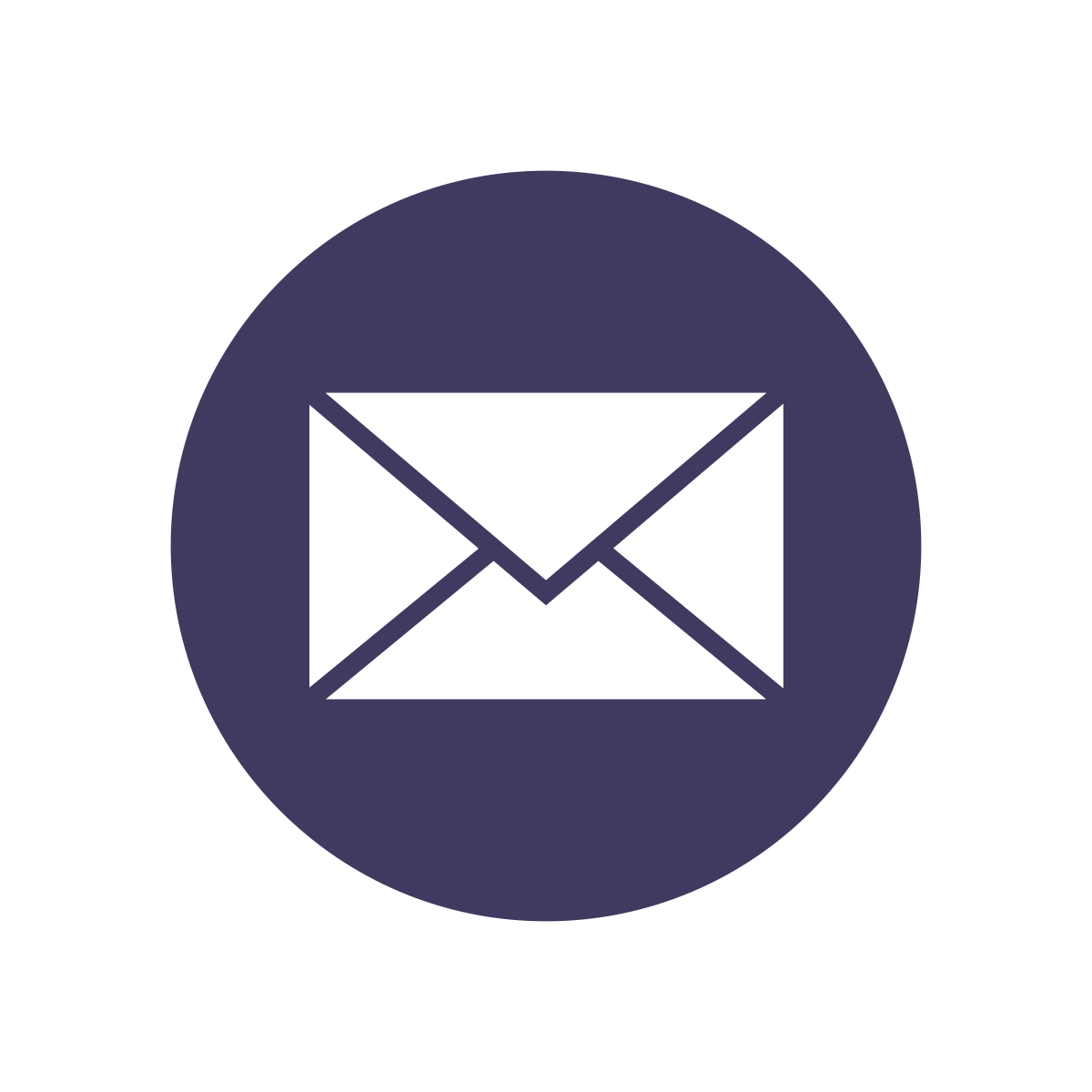 Christine@elementalhealth.net.au
Christinepopenutritionist.com
BLOG
Christine Pope
(please sign up to the blog for updates)
NATUROPATH AND NUTRITIONIST
Bookings 
02 080840081 (Elemental Health)